25th Executive Force 
Protection Board
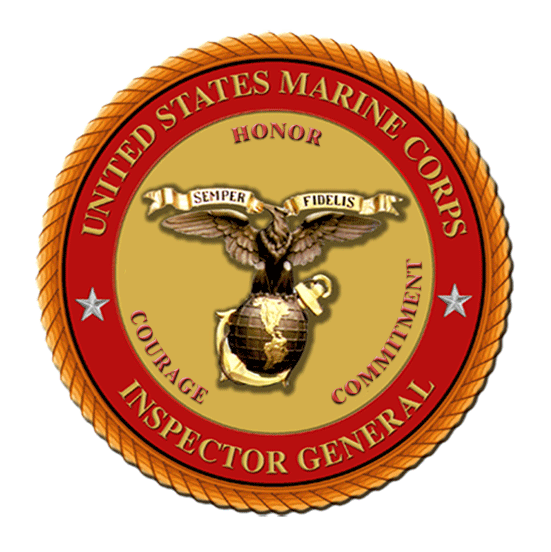 Alcohol Related Incident Screening 
Inspector General 
Assessment Overview
Office of the Inspector General 
U.S. Marine Corps
Data Presented at 24th EFPB
Enlisted Data
Number of Enlisted with a combat tour w/in 1 year prior to
DUI
* DUI data from  NCIS’s Consolidated Law Enforcement Operations Center (CLEOC) database
* Screening & Treatment data from the Navy’s Alcohol and Drug Management Information Tracking System (ADMITS)
2
[Speaker Notes: This was the slide presented at the last EFPB for Enlisted DUIs.
Spoke with Marty Deichert, the gentleman from Behavioral Health (Substance Abuse section)
The data for the number of DUIs was requested from an NCIS agent to be pulled from the CLEOC database.  The agent extracted data from an existing query for DUIs.  
Another NCIS agent pulled DUIs for the same year and came up with numbers that were half what is on the graph.  He only pulled information based on the Marine being charged with an article 111.  He did not pull information that may be based on violations of laws out in town.]
Data Presented at 24th EFPB
Officer Data
3
[Speaker Notes: Officer DUIs]
IGMC Overview
24th EFPB Tasking   

Coordinate with M&RA and conduct an assessment
of Substance Abuse Counseling Centers (SACC):

 Assess capacity issues,
 What causes delays between reported alcohol 
  related incidents and individual screenings,
 What additional related problems negatively
  affecting timely evaluations.
4
Scope & Methodology
Scope: Canvass the principal stakeholders within the substance abuse
process in order to assess program compliance, capacity, related issues and
review the current Marine Corps Order 5300.17. 
Commanding Officers (Ban/Sad Level)
Substance Abuse Control Officer (SACO)
Substance Abuse Counseling Center (SACC) Directors
Behavioral Health Branch Personnel, M&RA (MF)

Methodology: conducted focused survey, local site visit and interviews.
Assessment conducted in two phases:
Phase I 
MARADMIN 393/11 directed surveys for 15-25 Jul
Three Anonymous Surveys
331 Commanding Officers (Bn/Sqdn level)
378 SACOs and Assistant SACOs
All 16 SACC Directors
Phase II  
Follow-on Interviews (1 Aug – 8 Sep)
11 Commanding Officers
13 SACOs
7 SACC Directors
Behavioral Health Branch Personnel
5
IGMC Results
Alcohol Related Incidents Screening 
Inspector General Assessment Overview


 Findings = 22

 Recommendations = 9
6
ADMITS  vs  CLEOC
BLUF:  Info was gathered from two different systems that don’t talk
CLEOC Consolidated Law Enforcement 
Operations Center database

  Legacy system designed for law
   enforcement

  Released to the USMC in 2003 

  Managed by NCIS

  Includes ARI information 
   gathered from installation blotter
   reports and some  civilian law
   enforcement jurisdictions
ADMITS 
Alcohol and Drug Management 
Information Tracking System 

Legacy system designedfor treatment and urinalysis
Over 20 years old

Adopted by USMC in 2009

Managed by SACCs 

Lack of quality control

Includes ARI screening andtreatment information
7
[Speaker Notes: ADMITS is a legacy system in use by the Navy.
The Marine Corps recently started to use the system in an effort to have all SACCs in the same database.

CLEOC is a system in use by the Marine Corps and NCIS. It was released as a complete rewrite of the Marine Corps Incident-Based Reporting System (MCIBRS). 
The Army and Air Force use COPS.]
Analysis of Initial Data
All DUIs were pulled from CLEOC by SSN for each of FY09,
	 FY10 and FY11.

   These SSNs were then compared to MCTFS (Marine Corps 
     Total Force System) to validate active duty Marine status.

 Once validated, SSNs were checked against the ADMITS 
     database to determine whether member was screened during the same FY.

 The final data was then incorporated into the slides presented  to the 24th EFPB slides.
8
[Speaker Notes: The data was taken from the last 3 FY

ADMITS was recently introduced to the SACCs.  Prior to 2009, many SACCs had their own databases used to track their information.  Following a hand audit in 2009, the SACCs were directed to use ADMITS.]
Factors Contributing to 
Inaccuracy of Data
CLEOC data was not checked against ADMITS data
		from previous or later FYs.

  Screening protocols vary by SACC.  For example, not 	all SACCs create a new screening record if the
      member has been previously screened during the
      past two years.

  Information regarding Marines screened by Army or   Air Force SACCs is not necessarily recorded in ADMITS.

  Members pending EAS are referred to VA not SACC.
9
[Speaker Notes: ADMITS became mandatory for all SACCs in 2009 following a hand audit that showed SACCs were not reporting their numbers correctly. The hand audit revealed 6400 records SHOULD HAVE been in the system, but there were only 5500 entered.  Behavioral Health decided the SACCs needed to be more uniform in their reporting and mandated use of ADMITS in 2009.

Statements made by a Marine to a substance abuse counselor are not privileged.  Any statements made by a Marine to a substance abuse counselor could be used against that Marine in a court of law.  The only limitations would be those under the privacy act that guard against the release of such information to non-official sources.
 
Generally, if properly subpoenaed and/or ordered by the court, the information would be releasable.  The only possible exception would be if the counselor is also acting as a psychotherapist providing treatment to the Marine within the meaning of Military Rule of Evidence 513.   Many Marines do not want to be screened until legal issues are resolved.]
Revised Screening Data
Enlisted Trends
731
702
Screenings for Current FY & Two Years Forward
10
[Speaker Notes: These are slides with the *adjusted* information.  The yellow represents the new screening data which is an increase from the original numbers presented.]
Revised Screening Data
Officer Trends
14
3
Screenings in Current FY & Two Years Forward
11
[Speaker Notes: The reason FY 09 went from 4 screenings to 3 was due to the way Marty Deichart was pulling the information.  The screening for the fourth Officer was done PRIOR to the DUI, so in the *updated* slides, Marty removed that Officer’s screening from the results.]
Findings
1.    Not all ARIs are reported or result in screening. 

No one entity is tracking ARIs and follow-on substance abuse
	screenings.

No single database exists for tracking ARIs and Command
	action, including screenings and treatment.

Pulling ARI screening/treatment data from existing databases 
	is cumbersome and results in incomplete and unreliable data 
	because existing CLEOC and ADMITS databases are not linked.

CLEOC is a law enforcement database that only includes certain ARIs reported to NCIS.  
On-base incidents.
Some local civilian jurisdictions.
12
[Speaker Notes: If the information going into ADMITS and AFTDTL is erroneous, it is difficult to pull accurate reports.  

Incomplete reporting of data, SSNs of members who had DUIs were compared  to SSNs of members who were screened and treated but only within the SAME FY.  
Lack of data input
Improper “data save” techniques
The new order requires all Marines involved in alcohol related incidents be screened for substance abuse.   Commands wanted to “protect” their Marines and not potentially harm their Marine’s career, so they may have covered up an incident.

Since treatment of Alcohol Abuse has a stigma attached, commands may not want to send their Marines for treatment if they aren’t required to.  Marines don’t want to request help if they’re worried it will adversely affect their careers.]
Findings
ADMITS is a legacy system that is not meeting the needs of the Marine Corps Substance Abuse Program in part due to inconsistent data input policies.

ADMITS doesn’t distinguish between types of ARIs.

Members are lost in the system due to deployments or PCS and don’t 
always receive screenings.

Blotter reports don’t include most civilian ARIs.

Not all SACC Directors receive blotter reports.

 Not all SACC Directors who receive blotter reports act on reported information.
13
[Speaker Notes: No one is responsible for tracking whether or not members involved in Alcohol Related Incidents are being screened.  
There isn’t a consistent “hand-off” process for the Marine Corps when a member transfers.

Blotter reports do not always include civilian reports where the local jurisdiction and the Marine Corps don’t have an agreement.]
Findings
MCO 5300.17, Marine Corps Substance Abuse Program, doesn’t provide a uniformed approach to substance abuse screening and treatment.

13.  All 16 SACCs continue to operate independently.
Staff credentials and methods vary.
Wait times for screenings vary.
Screening protocols and treatment methods vary.

14.  No uniform staffing T/O exists for SACCs.
  68% of SACCs report they are understaffed (11 of 16 Directors)
14
[Speaker Notes: 11 of 16 SACCs reported they were understaffed.  4 thought they were adequately staffed and 1 thought they were overstaffed.


Without strict guidance, each SACC has it’s own operating procedures and some vary significantly
(One SACC Director told Marines he was called to testify in a divorce proceeding about the amount of alcohol a Marine reported consuming.) 10% of respondents (CO and SACO) suggested SACC could be improved with more counselors, minimizing wait time or increasing capacity.]
Findings
15.  Lack of transparency on SACC policies/procedures leads to unnecessary command frustration.  
  SACCs triage cases causing extended wait times for some  Marines sent for screenings.     

16.  Most SACOs are multi-tasked.

17.  Some Commanders overload their SACOs with collateral duties.   
 
18.  SACOs are responsible for monitoring aftercare treatment programs, but aren’t adequately trained for the task.

19.  From a command training perspective the substance abuse program is not adequately linked to other conditions (depression, PTSD, TBI) or suicide, spouse abuse, and sexual assault.
15
[Speaker Notes: SACOs reported they did not have enough time (too many other duties) to focus full effort on their Substance Abuse duties.  Nearly 10% of respondents (CO and SACO) suggested SAC O should be a permanent billet vice a collateral one.
SACCs reported many SACOs were not as proactive as others.  There were huge inconsistencies by command.
Commands (especially before the new order) exercised command discretion and did not send EVERY member involved in an alcohol related incident to screening

Nearly 15% of respondents (CO and SACO) suggested increased training and awareness for Marines and SACOs would help.  

8% respondents (CO and SACO) suggested new procedures/processes would improve the SACO program.]
Findings
20.  Junior leaders are not adequately trained on prevention and early intervention techniques. 

21.  Treatment for alcohol abuse is viewed as a punitive measure.  

22.  Due to the existing stigma, Marines are reluctant to self-report alcohol problems and seek treatment.
16
[Speaker Notes: Commands (especially before the new order) exercised command discretion and did not send EVERY member involved in an alcohol related incident to screening

Without full command support the substance abuse program flounders

Not all commanders understand the distinct linkage between disorders/conditions and alcohol abuse

Across the US and the Marine Corps, getting treatment for alcohol is seen as a weakness.

Some Marines want to *take care of their own* and handle problems at the lowest level by not sending Marines to screening.

When a Marine is taken care of and then has another incident, the command that protected him/her in the first place is angered by the action, not understanding without help, it is difficult to stop the cycle of drinking.

6% cited Unit Leadership as a way to improve the program.  10% suggested awareness and training.]
Reserve Component Problems
Many Reservists lack easy access to SACCs, and must take
      time off from civilian work or school to obtain screening and 
      treatment.

  Reservists experience long wait times when seeking SACC
      appointments because they seek to schedule these 
      appointments during drill periods.

  Reservists reported problems related to the time and expense
      involved in obtaining transportation to the nearest SACC.

  Reservists are not covered under TRICARE when they are not in
      an active status.
17
[Speaker Notes: Currently Behavioral Health Branch, Substance Abuse section is working on ways to compensate for Reservists who are not covered by Tricare.

SACC is not open on the weekends.  Some Reserve units tried to make appointments for Reserve members on the Friday before a drill weekend to save the command money (by not having them on orders for extended periods of time)]
Align all SACCs with the Behavioral Health Branch 
 Accreditation (development of standards/common level of practice) civilian industry standard screen/assess. Uniform screening and treatment policies/procedures for all SACCs.
 Staffing Template/model
Recommendations
1.  Direct Behavioral Health Branch (MFC) to:
 Establish Accreditation (develop a common level of  practice, 
  including uniform screening/treatment policies/procedures based on
  civilian industry best practices and standards). 
 Create Model Staffing Template (T/O and T/E).
 Establish staff training standards.
 Establish industry standard credentials requirement and ensure 
  uniform treatment.
 Establish quarterly MFC technical assistance visits.
 Establish regular communication (Sharepoint site or other means) 
  for sharing MFC guidance and best practices.
18
[Speaker Notes: Allow SACOs and Command team reps to input information about a member to avoid paperwork being lost or members not providing a complete history .  When inputting a member's information, background and history can also be uploaded for the SACC counselors rather than relying solely on the members to bring the paperwork to the SACC. 

Currently, about half of the SACCs are accredited by the Commission on Accreditation of Rehabilitation Facilities.  However, MF is reviewing certification across the Marine Corps to determine a process to standardize accreditation.  Also, on the AIRS checklist there is a section concerning SACCs which can be potentially utilized to complete an inspection.

(Page 1-3, paragraph 2e) The newest MCO explains that MCCS Directors shall establish a SACC under the supervision of Behavioral Health.  
(Page 1-6, paragraph 2h) The SACC Director reports directly to the Behavioral Health Programs Director.  
(Page 1-7, paragraph 2h, 10).  MCO says the SACC Directors will "[p]rovide administrative and clinical supervision and ongoing training to counselors to ensure quality services are provided in accordance with current policy."]
Align all SACCs with the Behavioral Health Branch 
 Accreditation (development of standards/common level of practice) civilian industry standard screen/assess. Uniform screening and treatment policies/procedures for all SACCs.
 Staffing Template/model
Recommendations
Develop a central Case Management System that allows SACOs and Command Team members to open a case and input basic information.  The system should allow varying levels of access based on the individual user’s “need to know”.

Update the Functional Area Checklist to ensure new Case Management System is regularly monitored for accuracy. 

Make the SACC Directors responsible and accountable for monitoring ARIs in order to ensure successful screening and treatment.
19
[Speaker Notes: Ensure all SSNs and other identifying information be adequately entered into ADMITS

Allow SACOs and Command team reps to input information about a member to avoid paperwork being lost or members not providing a complete history .  When inputting a member's information, background and history can also be uploaded for the SACC counselors rather than relying solely on the members to bring the paperwork to the SACC. 
Information a SACO and Command Team are able to access is minimal.  Can be used as a tool by the command to monitor member’s appointments, too.
That system can cross-reference with other Marine Corps data bases for accuracy. 
The SACC query the NCIS data base for DUI’s and alcohol related incidents and track those individuals through screening with the command.  SACC would be responsible to pull blotters, etc. and open up cases in an effort to proactively track members needing screening.  This would also allow for SACC to track members if they transfer from a command.  SACCs can pass information to another SACC.
The SACC will report the information and contact with the member’s command on a weekly basis.]
Recommendations
Make SACCs responsible for monitoring After Care treatment programs.

Engage Marine leaders in undertaking a command-driven Stigma Reduction Campaign that promotes prevention and early intervention.  Existing programs to consider include:
USAF Culture of Responsible Choices Campaign
Confidential treatment and education (USA pilot)
Early intervention – Prime for Life Program
20
[Speaker Notes: Currently, the units (specifically the SACOs) are responsible for after care for members.  With the high rate of recidivism, it is difficult for a newly or undertrained SACO to manage.  Allow the SACCs the staffing to undertake this mission.

Marines still view requesting assistance for substance abuse as a stigma and are unwilling to do it.  Substance Abuse spearhead more training to help take the stigma out of reporting substance abuse and  have higher leadership encourage Marines and Sailors to seek help at the earliest signs of potential problems.  There may be less instances of leaders at all levels reluctant to send their people for help.]
Recommendations
Revise MCO 5300.17 as necessary to achieve agreed-upon solutions.  

Task MFC with developing a POA&M for achieving agreed-upon solutions.

9.   Provide necessary funding to complete agreed-upon solutions.
21
[Speaker Notes: SACOs can meet monthly with the Drug Reduction Specialist (works in the SACC) for their monthly UA.  While there, the SACOs can receive guidance on new directives as well as give feedback to one another for *best practices* advice and  to the SACC on potential issues within the units.]
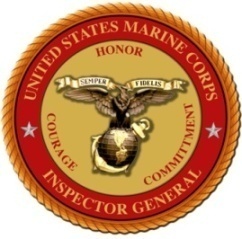 Questions ?
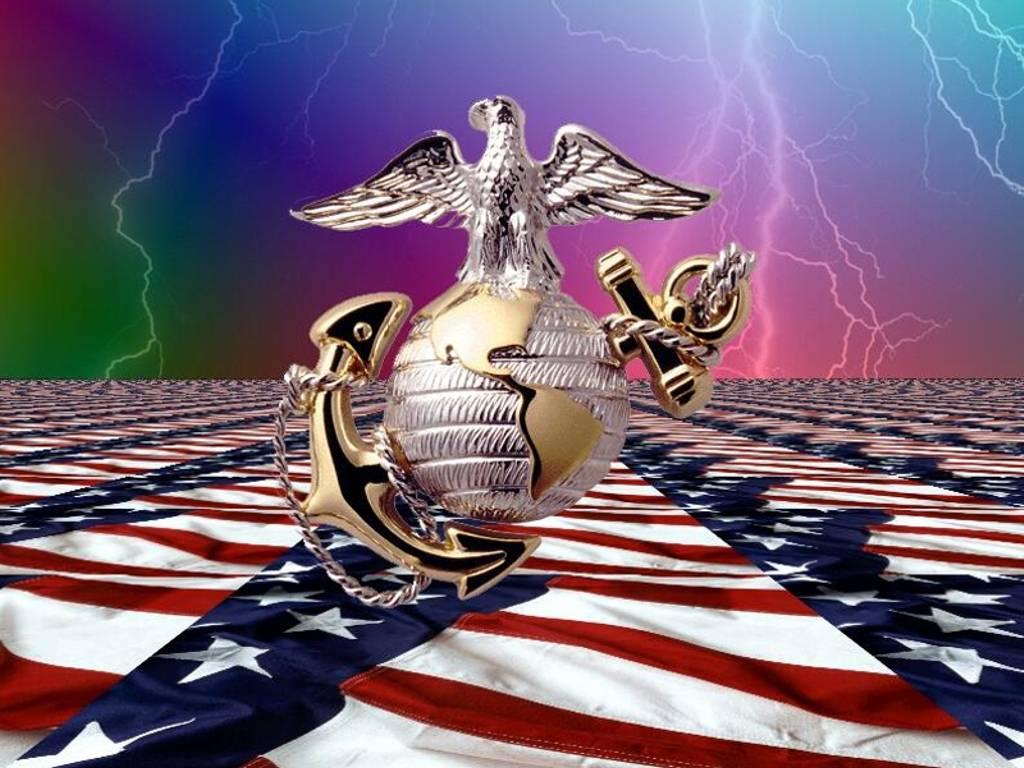